Figure 2.  EEG power spectra during NREM sleep of the midline derivations (Fz, Cz, Pz, Oz) for the average baseline ...
Cereb Cortex, Volume 12, Issue 10, October 2002, Pages 1092–1100, https://doi.org/10.1093/cercor/12.10.1092
The content of this slide may be subject to copyright: please see the slide notes for details.
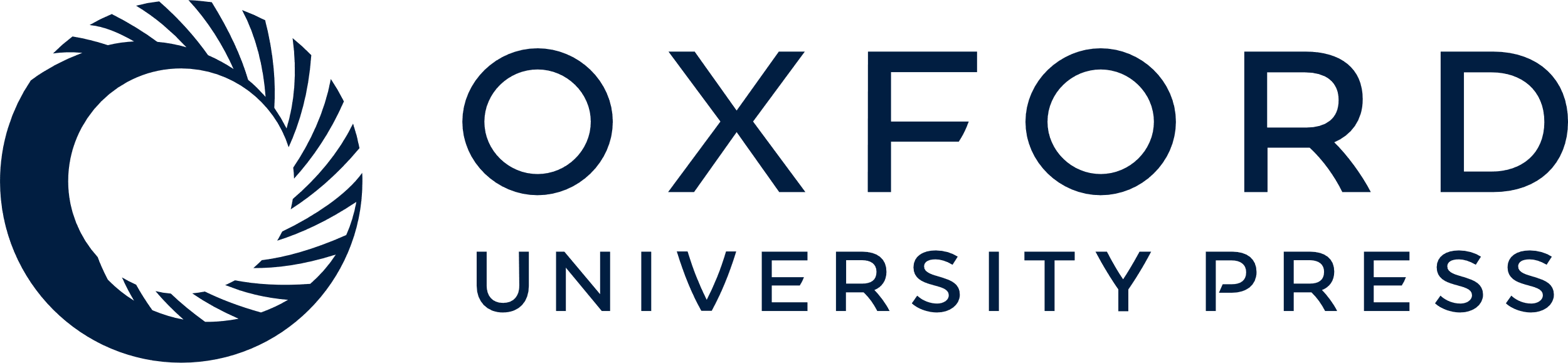 [Speaker Notes: Figure 2.  EEG power spectra during NREM sleep of the midline derivations (Fz, Cz, Pz, Oz) for the average baseline night (BL, H) and the SD (•) and NP (○) recovery night. Mean values (n=10) are shown for each 0.25 Hz bin in the range of 0.5–25 Hz. The lowest panel shows F-values (gray bars) of a two-way rANOVA with the factors derivation (Fz, Cz, Pz, Oz) and condition (BL, SD, NP). Black bars near the abscissa represent frequency bins showing a significant interaction of these two factors (P < 0.05).


Unless provided in the caption above, the following copyright applies to the content of this slide: © Oxford University Press]